Self Introduction
Korean Romanization
Korean Romanization
How to write Korean with English letters.
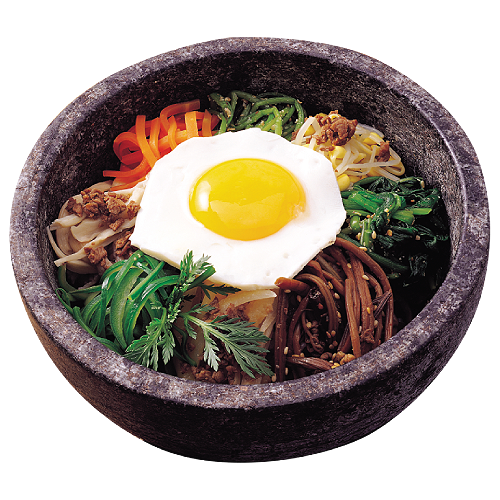 Use the chart:
비빔밥 

Bibimbap
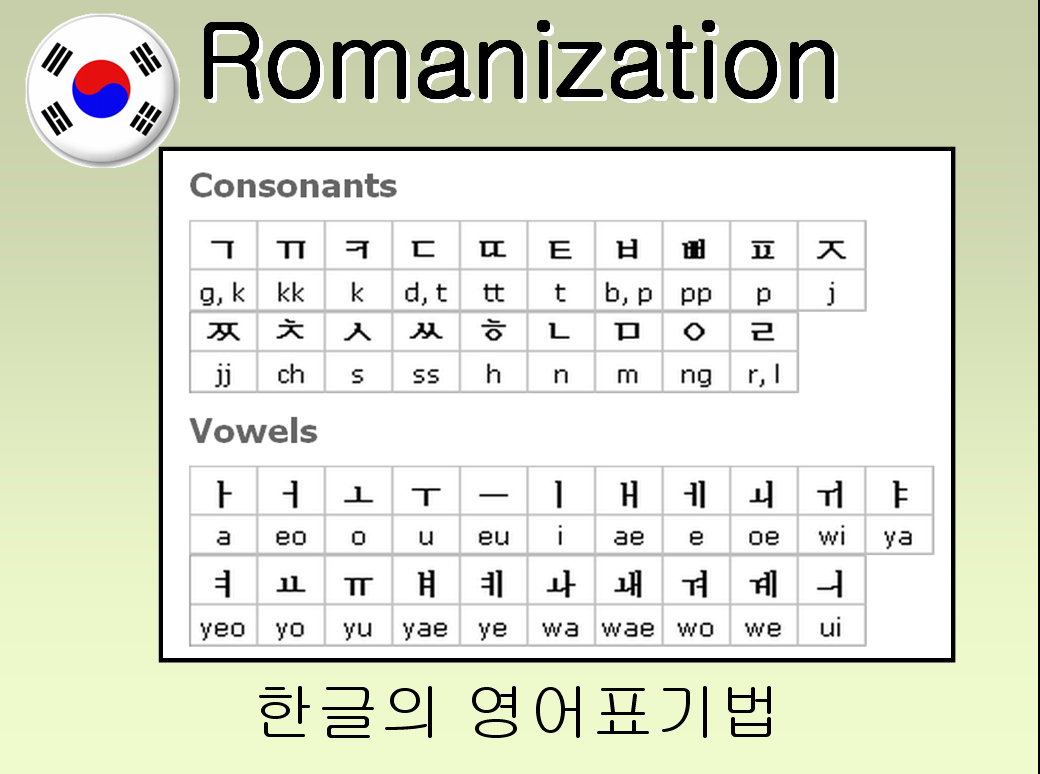 Use the chart:
서울 

Seoul
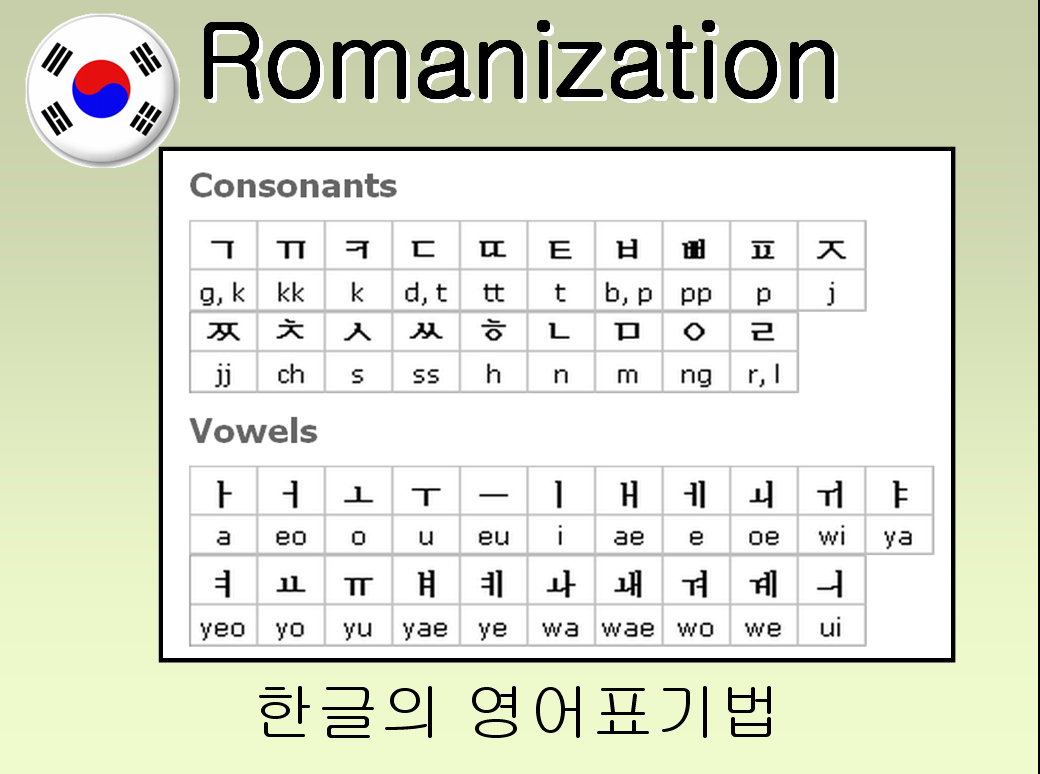 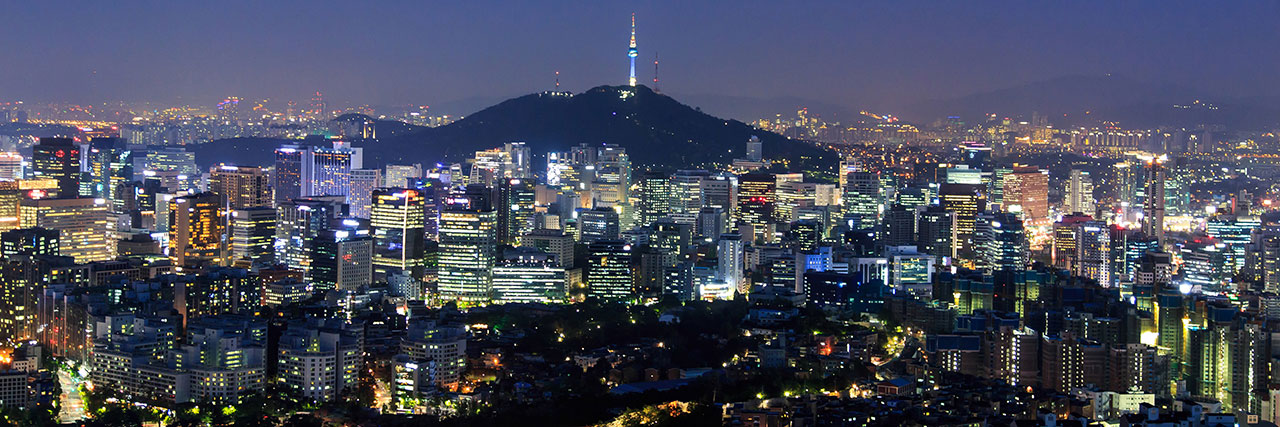 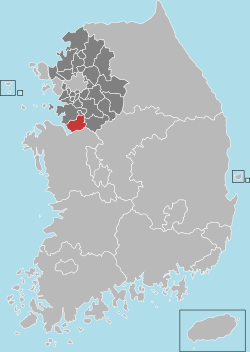 Use the chart:
평택시 

Pyeongtaek City
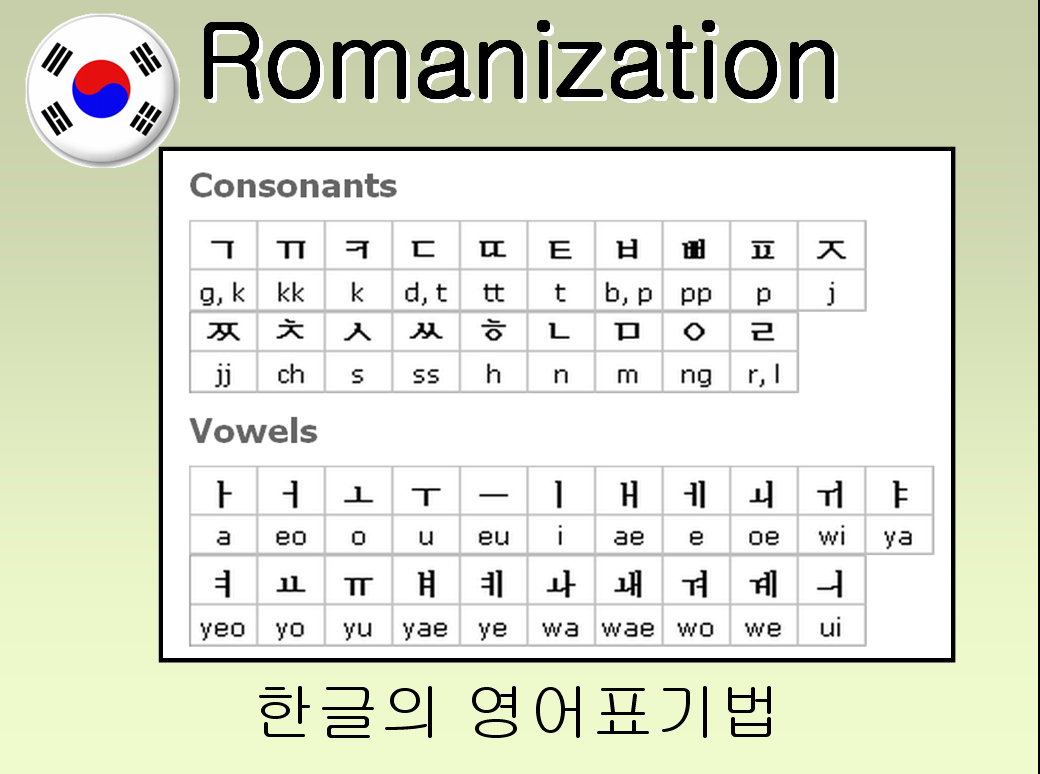 Use the chart:
My Korean Name:
김가온 

Ga-on Kim
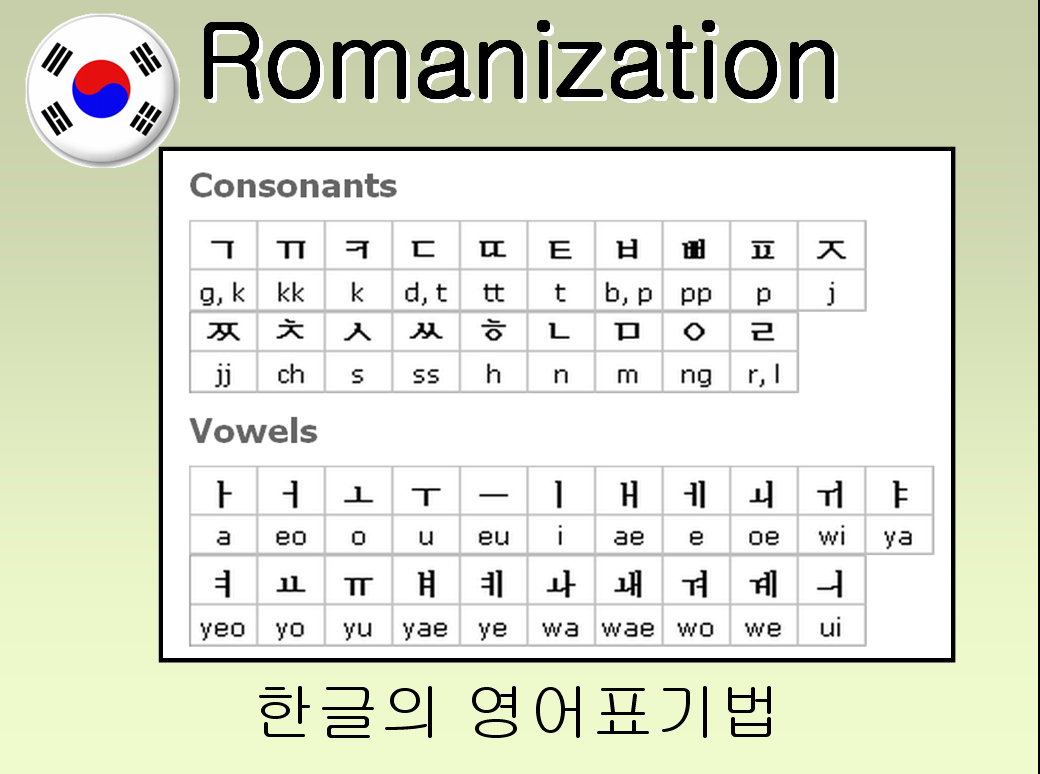 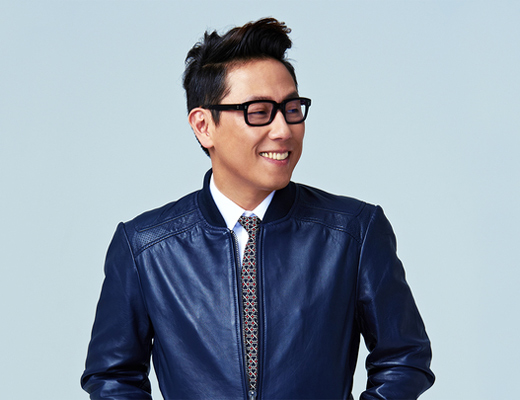 Use the chart:
윤종신

Jong-Sin Yun
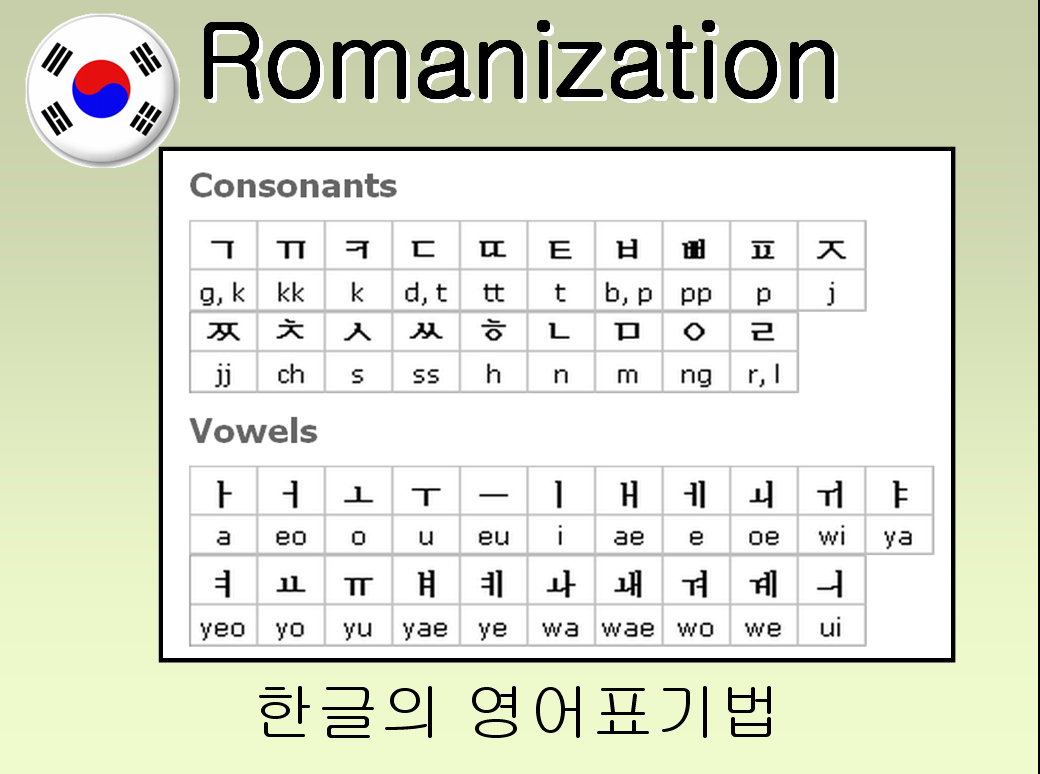 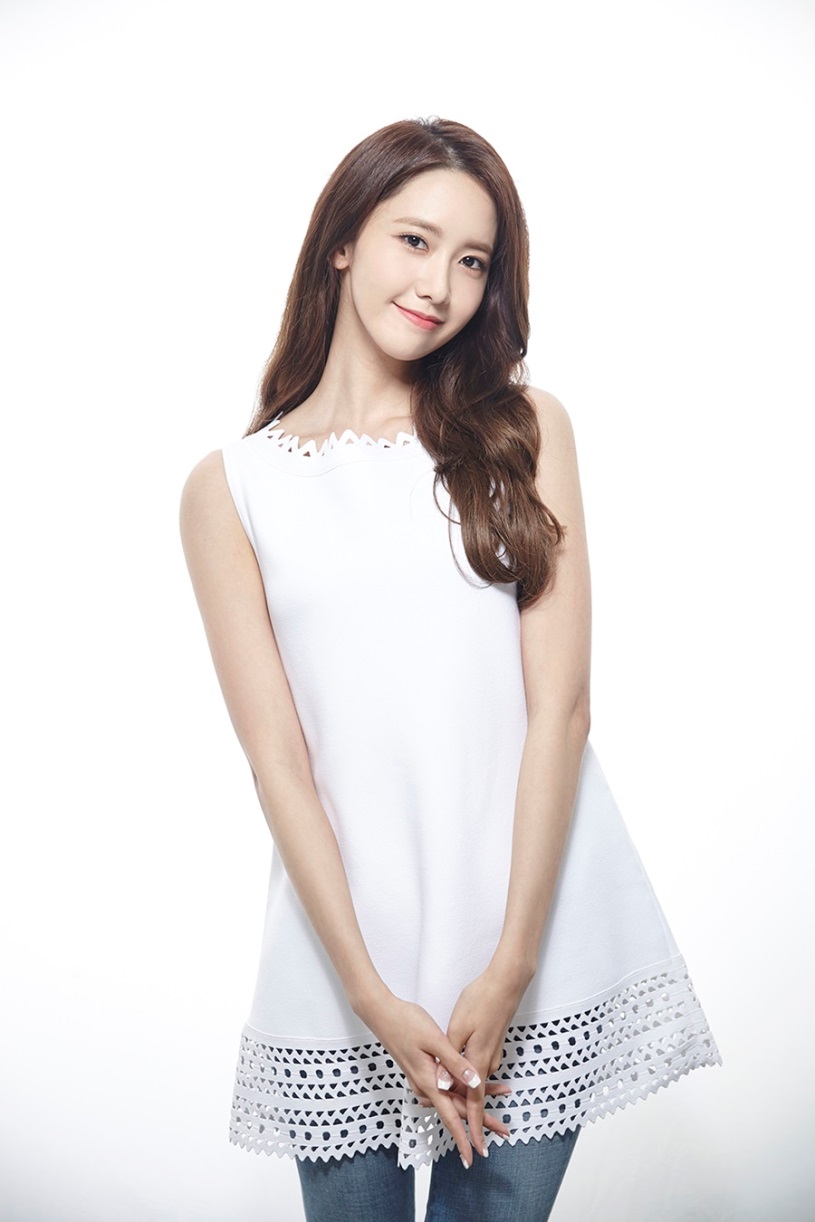 Use the chart:
임윤아

Yun-a Im
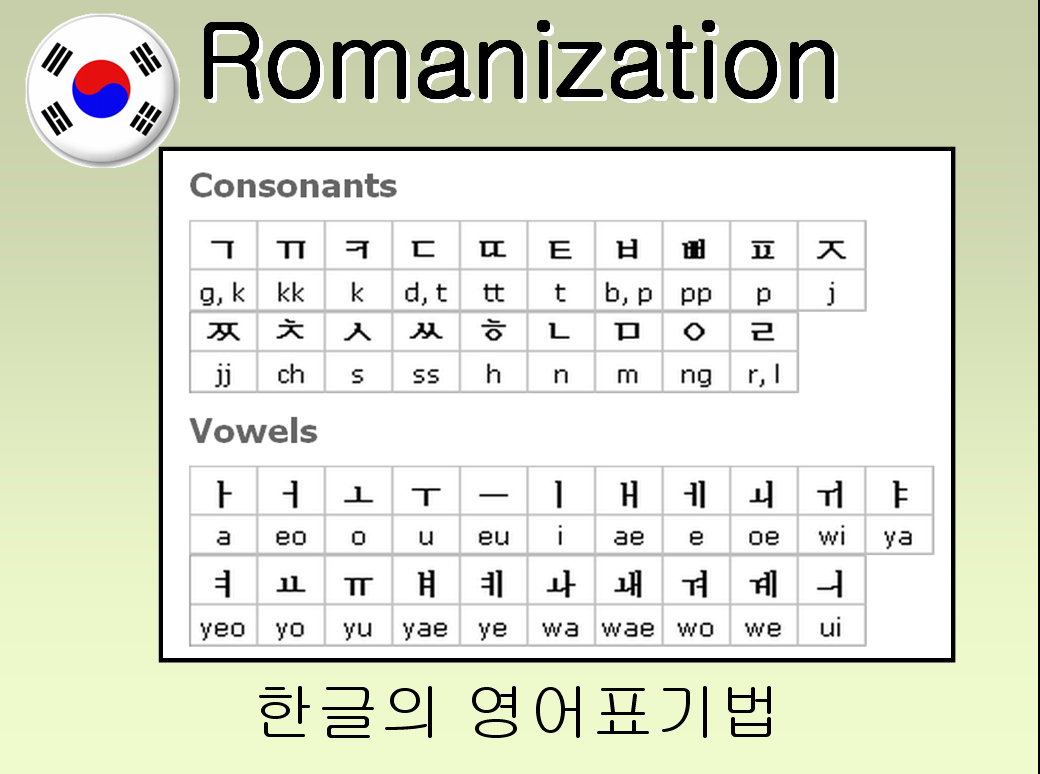 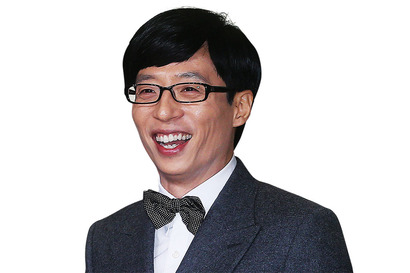 Use the chart:
유재석

Jae-seok Yu
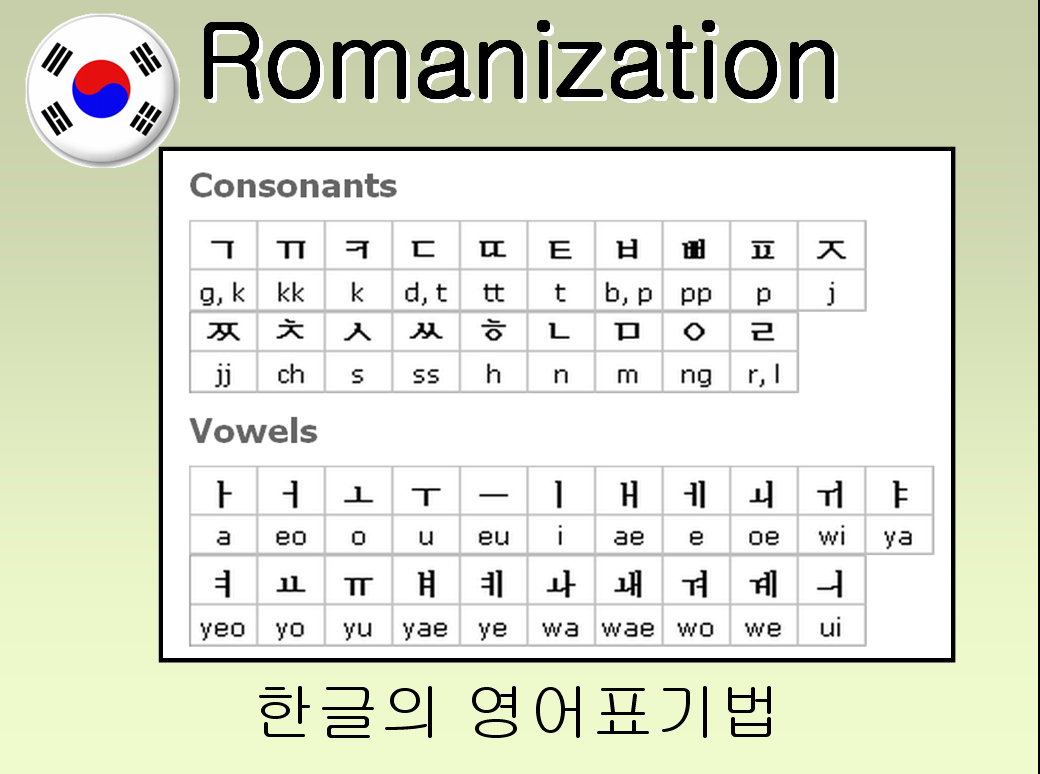 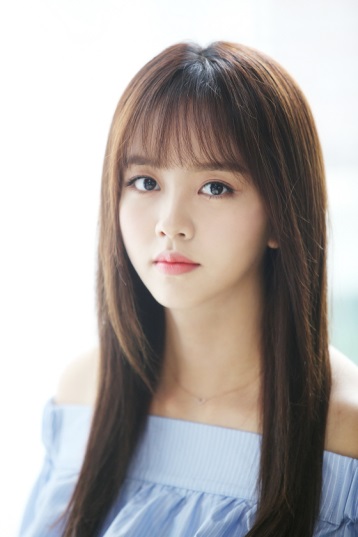 Use the chart:
김소현

So-hyeon Kim
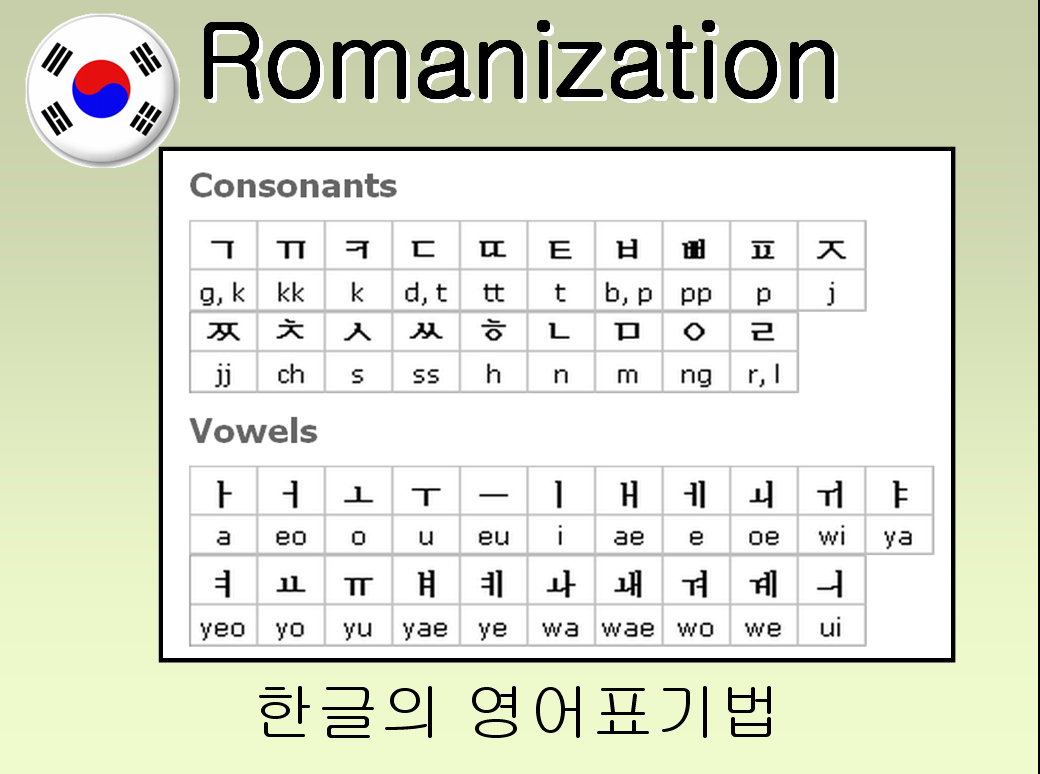 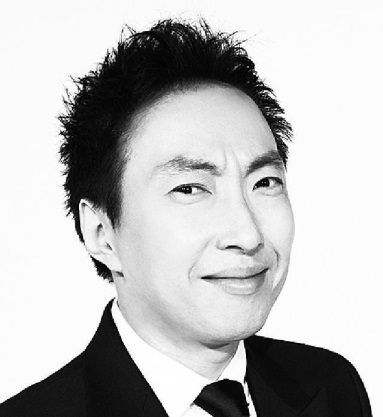 Use the chart:
박명수 

Myeong-su Bak 

(Bak = Park)
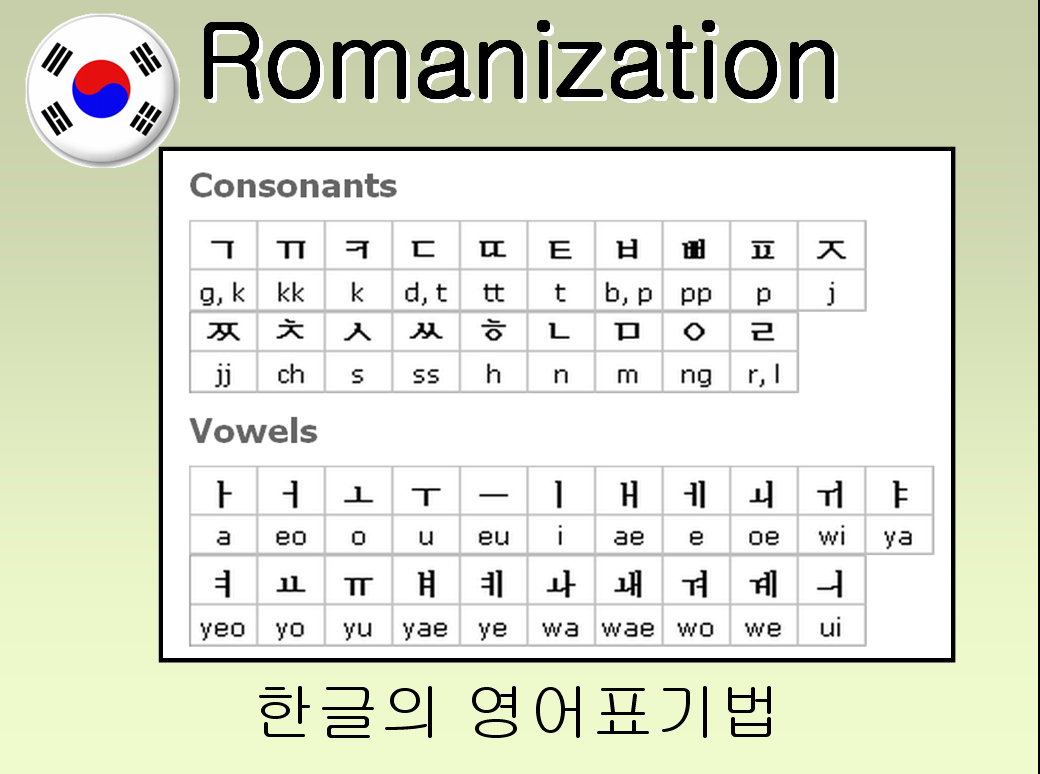 Use the chart:
Write your own name!
(Remember, family name comes after your given name.)
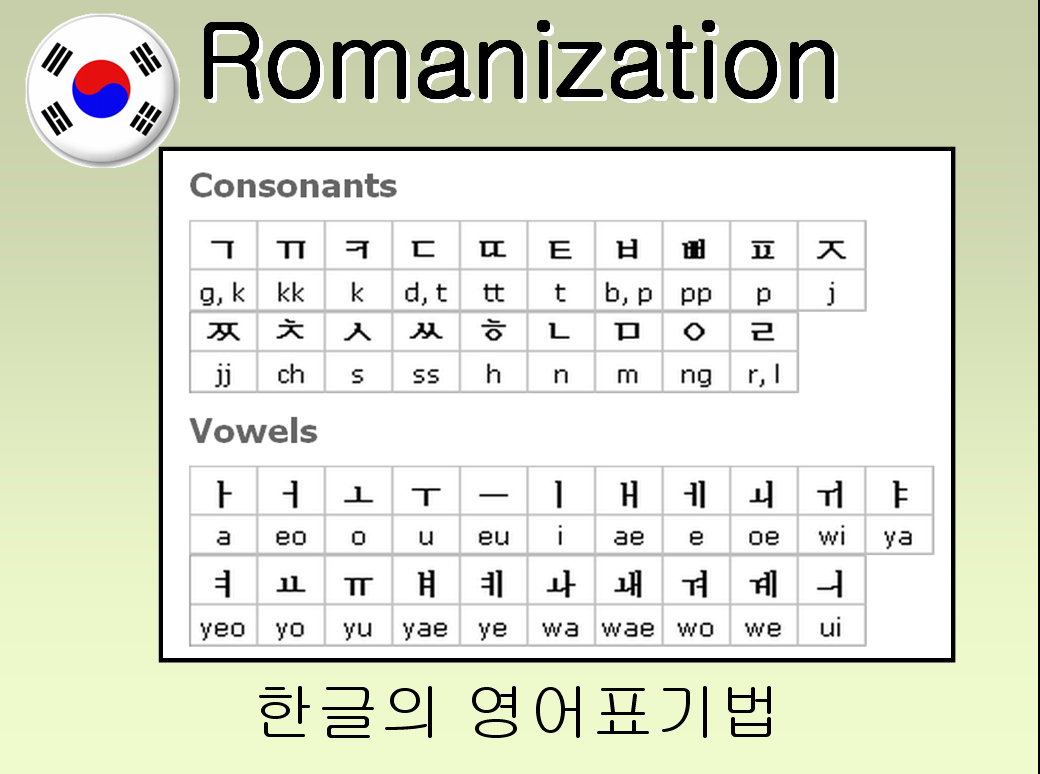 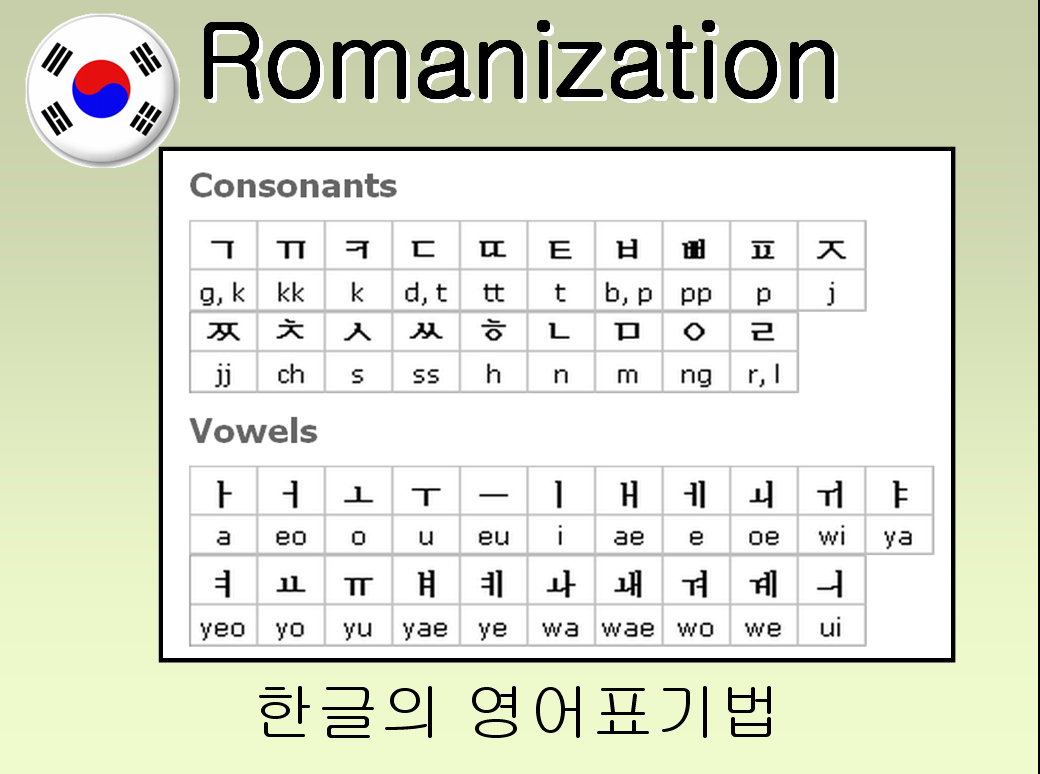 Hello, My name is _____________.
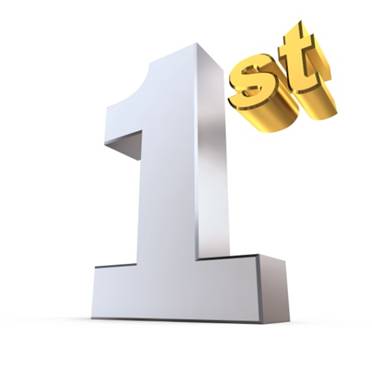 It’s nice to meet you.
It’s nice to meet you, too.
Hello, My name is _____________.
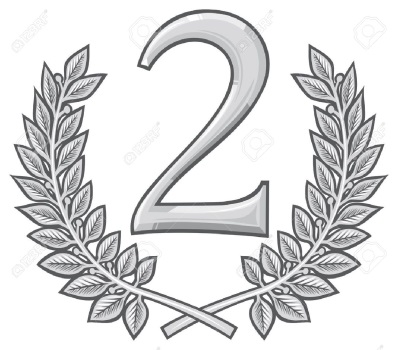 It’s nice to see you.
It’s nice to see you, too.
Now what can you say?
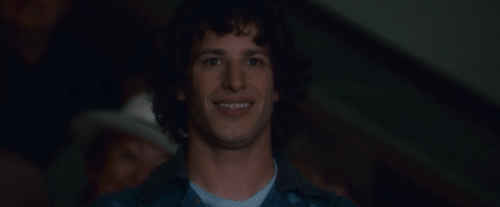 Age
34
I am __________ years old.
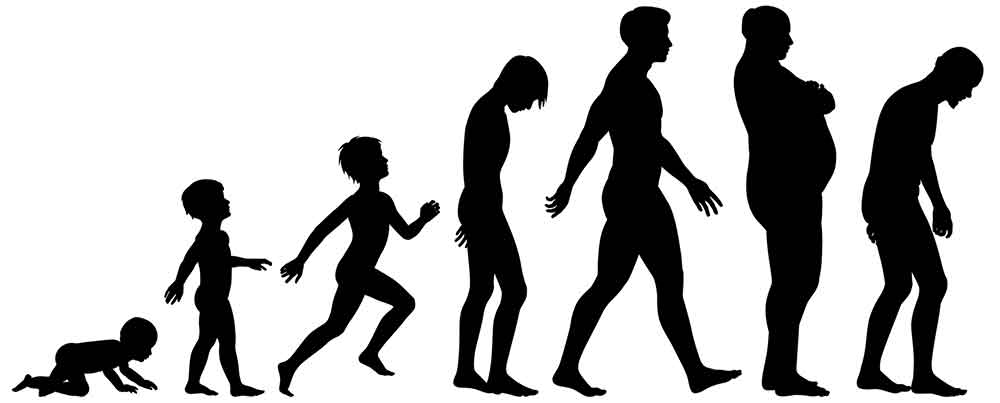 Birthday
March 12
My birthday is ____________.
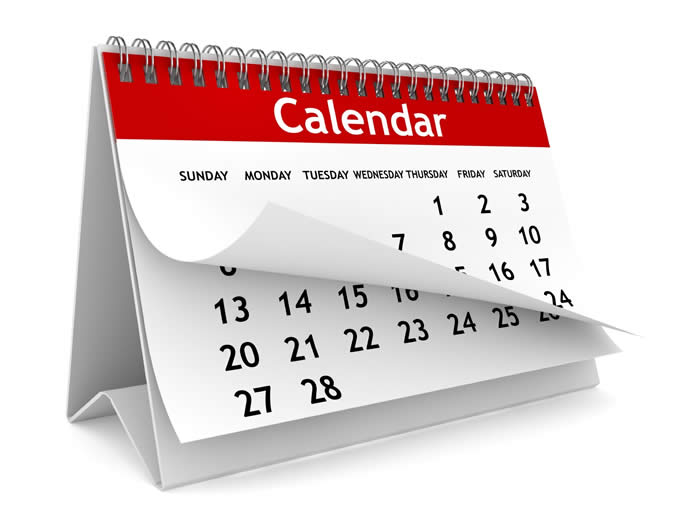 Place
Pyeongtaek, South Korea
I am from ___________________.(I live in …)
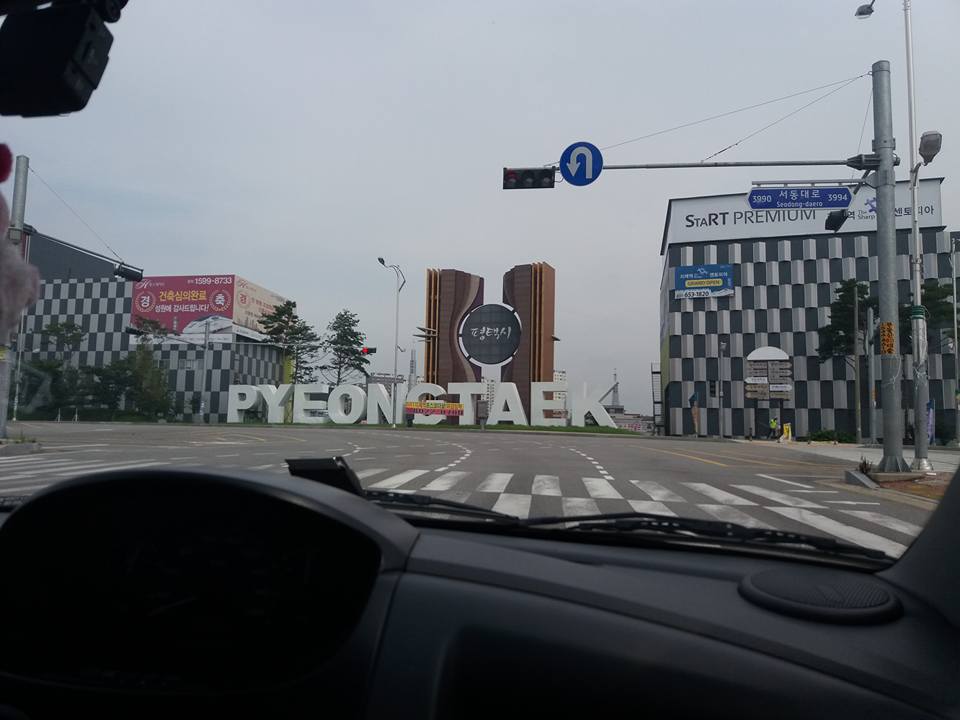 Job
I am __________ at ________________.
a student             Shinhan High School
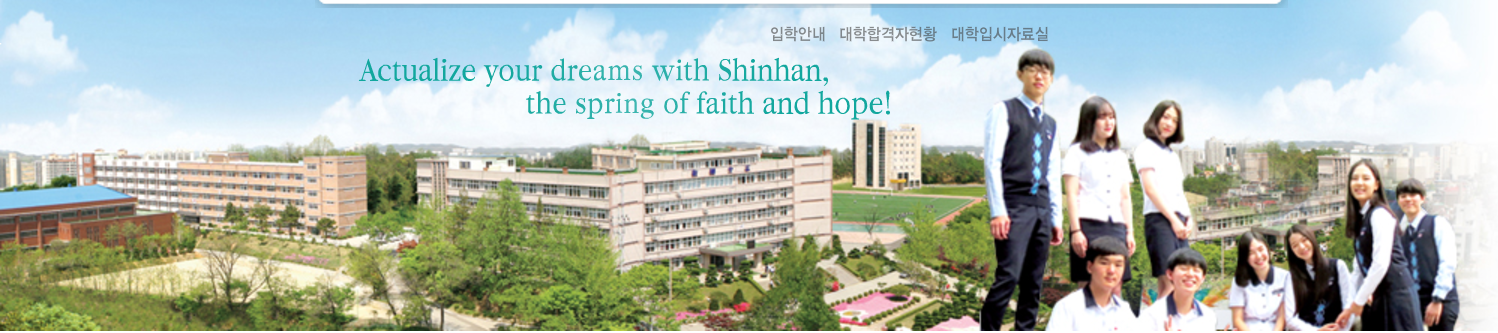 Something Interesting
cycling
I like (love / enjoy) _________. 

My favorite _________ is _____________.
Korean food       Hoedeopbap
회덮밥
I am good at ________.
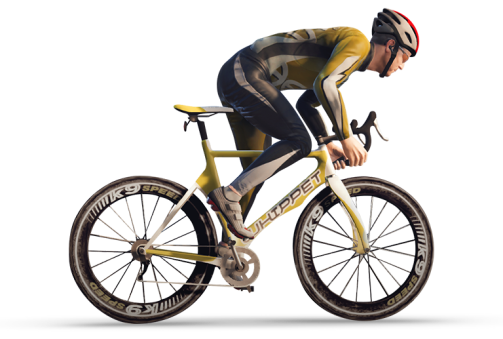 Family
10
I have ____ family members.
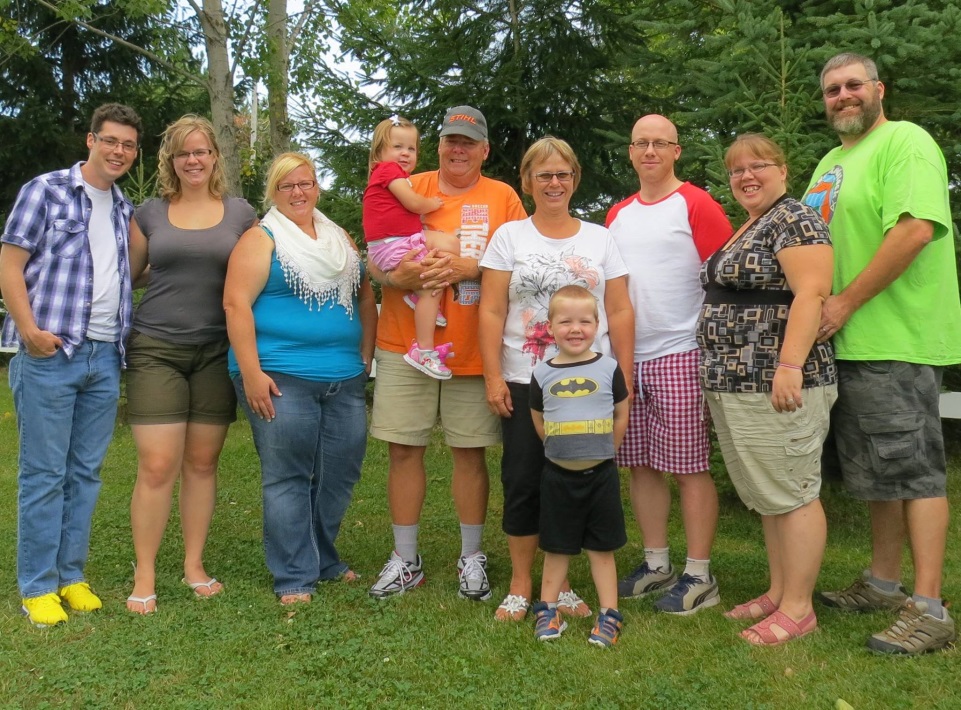 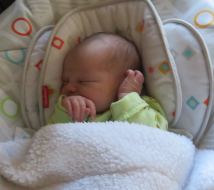 Family
sister
I have _____________.  
His / Her name is ________________. 
He / She is _________ at __________.
Amanda
hair stylist           Inspire Hair
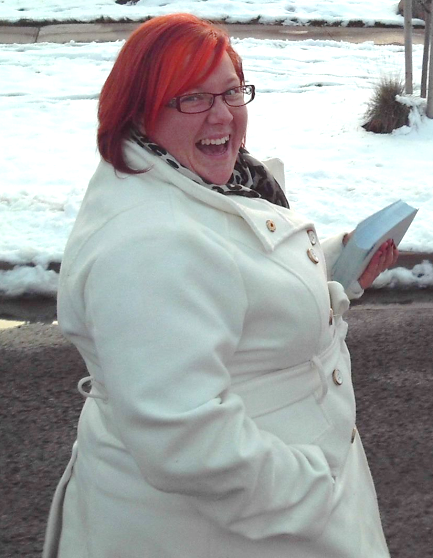 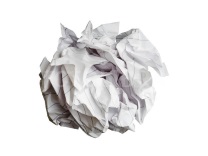 Self Introduction
On the paper, write about yourself. 

When you are finished, make a paper ball and put it in the bucket.
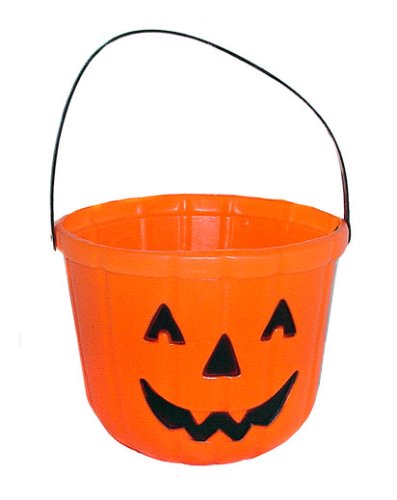 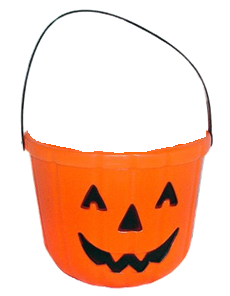 Name (한글):              Name (Romanized):                   English Name:
Self Introduction
Don’t read the name
Read the introduction 

Other students will guess who wrote it.
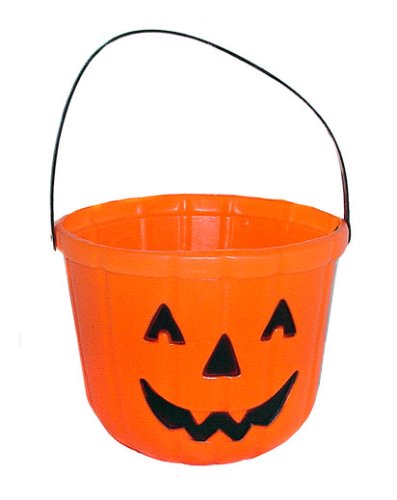